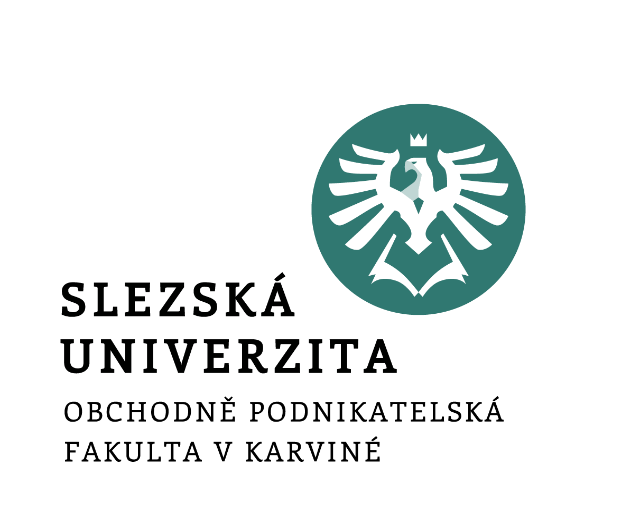 TERCIÁRNÍ VZDĚLÁVÁNÍ
Ekonomika odvětví veřejného sektoru
TERCIÁRNÍ VZDĚLÁVÁNÍ
Definice:
Jedná se o vzdělávání, které umožňuje realizovat vzdělávací aktivity ve specializovaných studijních oborech, přičemž v této činnosti plynně navazuje na vzdělávání sekundární.

Za součást terciárního vzdělávání je považováno nejen akademické vzdělávání, ale také další odborné a profesní vzdělávání.
ČLENĚNÍ TERCIÁRNÍHO VZDĚLÁVÁNÍ
Dva základní stupně: 
Vzdělávání prvního stupně:
- nesměřuje přímo k dosažení vědecké kvalifikace a dělí se na:
 nižší terciární vzdělávání (programy krátkého cyklu terciárního vzdělávání a bakalářské studijní programy),
vyšší terciární vzdělávání (magisterské studijní programy nebo programy jim odpovídající úrovně).

Vzdělávání druhého stupně:
- směřuje přímo k dosažení vědecké kvalifikace a jeho součástí jsou doktorské studijní programy
ČLENĚNÍ TERCIÁRNÍHO VZDĚLÁVÁNÍ
Dle typu studia: 
Vyšší odborné:
vyšší odborné vzdělávání na konzervatoři,
vyšší odborné vzdělávání realizováno na vyšší odborné škole.

Vysokoškolské:
bakalářské studijní programy, 
nestrukturované magisterské studijní programy, 
navazující magisterské studijní programy,
doktorské studijní programy.
VYŠŠÍ ODBORNÉ VZDĚLÁVÁNÍ
Konzervatoře nebo vyšší odborné školy. 
Absolventi získávají označení „diplomovaný specialista“ se zkratkou DiS.  
Zřizovatelem může být státní správa ve školství či jiný ústřední orgán státní správy, privátní sektor, církev nebo kraj -> tyto školy mohou mít charakter školy církevní, soukromé, státní či veřejné. 
Základní podmínkou, aby škola získala právo poskytovat vzdělání a vydávat o tom doklady stanovené školským zákonem je její zápis do školského rejstříku.
Konzervatoř
Šestiletý nebo osmiletý vzdělávací program.
Konzervatoř je střední odbornou školou, která poskytuje umělecké vzdělávání v šesti a osmiletých programech zaměřených na hudbu, zpěv, hudebně dramatické umění či tanec. 
Studenti konzervatoře získají po úspěšném ukončení studia buď:
					odborné vzdělání v konzervatoři, 
					střední vzdělání s maturitní zkouškou.
Vyšší odborná škola (VOŠ)
Tří nebo tří a půl letý vzdělávací program.
Pro přijetí na VOŠ je nutné splnit dvě základní podmínky: 
				získat střední vzdělání s maturitní zkouškou, 	
				splnit přijímací řízení VOŠ.
Cílem těchto škol je tak poskytovat středoškolsky vzdělaným studentům profesně orientované terciární vzdělávání neuniverzitního charakteru. 
Studium na VOŠ je ukončeno absolutoriem. 
Vzdělávání může být realizováno formou denního, večerního, dálkového, distančního či kombinovaného studia.
VYSOKOŠKOLSKÉ VZDĚLÁVÁNÍ
Toto vzdělání je možno získat na vysokých školách. 
Nejvyšší článek vzdělávací soustavy.
V ČR existuje třístupňová struktura:
bakalářské studijní programy (3 až 4 roky studia),
magisterské studijní programy 			nestrukturované, 												navazující,
doktorské studijní programy (3 až 4 roky studia).
Vysoká škola (VŠ)
Vrcholné centrum vzdělanosti, nezávislého poznání a tvůrčí činnosti. 
VŠ jsou zřizovány buďto zákonem nebo na základě státního souhlasu: 		
veřejné (zřízeny zákonem, který je může zrušit),
státní (vojenské a policejní vysoké školy),
soukromé (právnické osoby, které dostaly státní souhlas působit na území ČR jako soukromá škola). 
Dále můžeme VŠ členit na: 
neuniverzitní (nečlení se na fakulty),
univerzitní (uskutečňují všechny typy studijních programů).
Počet vysokých škol v České republice
33
26
2
Zdroj: Webový portál Ministerstva školství, mládeže a tělovýchovy [online] [vid. 28. března 2022]. Dostupné z https://www.msmt.cz/vzdelavani/vysoke-skolstvi/prehled-vysokych-skol-v-cr-3
NÁRODNÍ AKREDITAČNÍ ÚŘAD PRO VYSOKÉ ŠKOLSTVÍ (NAÚ)
Studium na VŠ je realizováno v souladu se studijní plánem, který je součástí příslušného akreditovaného studijního programu -> akreditaci pro tyto studijní programy uděluje Národní akreditační úřad pro vysoké školství. 

Jedná se o nezávislý úřad, který vykonává kontrolu zaměřenou na dodržování právních předpisů při uskutečňování činností, pro něž vysoká škola získala akreditaci a realizuje vnější hodnocení všech činností této vysoké školy.
LEGISLATIVNÍ RÁMEC TERCIÁRNÍHO VZDĚLÁVÁNÍ
FINANCOVÁNÍ 
TERCIÁRNÍHO VZDĚLÁVÁNÍ
FINANCOVÁNÍ VOŠ A KONZERVATOŘÍ
VOŠ a konzervatoře jsou v ČR financovány ze státního rozpočtu a z rozpočtů územních samosprávných celků (krajů, obcí).
VOŠ hradí studenti úplatu za vzdělávání (dle Vyhlášky č.10/2005 Sb. O vyšším odborném vzdělávání).
Finanční prostředky jsou pak těmito školami využity na investiční (kapitálové) a neinvestiční výdaje (přímé náklady na vzdělávání a provozní výdaje).
Přímé náklady na vzdělávání jsou hrazeny z rozpočtu kapitoly MŠMT, tzn. přímo ze státního rozpočtu. 
Provozní a investiční výdaje jsou vždy hrazeny zřizovatelem školy (kraj, církev nebo soukromá osoba).
FINANCOVÁNÍ VYSOKÝCH ŠKOL
V ČR je velký rozdíl mezi způsobem financování na veřejných vysokých školách a na soukromých vysokých školách.
Soukromé vysoké školy mají povinnost zajistit finanční prostředky, přičemž MŠMT může poskytnout pouze dotaci na stipendia. 
Příjmy veřejné vysoké školy jsou více diverzifikovány: 
příspěvek ze státního rozpočtu, 
podpora výzkumu, experimentálního vývoje a inovací z veřejných prostředků, 
dotace ze státního rozpočtu, 
výnosy z majetku, 
výnosy z doplňkové činnosti
aj. …
PRAVIDLA PRO POSKYTOVÁNÍ PŘÍSPĚVKŮ A DOTACÍ VVŠ
Tvoří téměř tři čtvrtiny příjmu veřejných vysokých škol.
typ a finanční náročnost studijních programů, 
počet studentů, 
výsledky dosažené jak ve vzdělávací, tak ve vědecké a výzkumné, vývojové a inovační, umělecké nebo další tvůrčí činnosti, 
a další …
Bilance příspěvku a dotací poskytovaných VVŠ
Neboli rozpočet vysokého školství. Člení se na:
institucionální financování VVŠ
podpora studentů (stipendia či dotace)
podpora rozvoje VVŠ
mezinárodní spolupráce, ostatní výdaje (Fond vzdělávací politiky)
DĚKUJI ZA POZORNOST 